Ranking
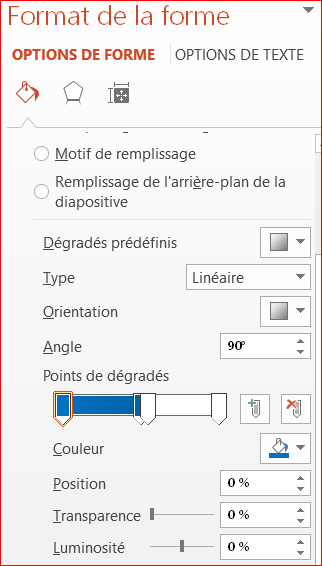 1) Insertion / Forme / Etoile2) Dupliquer sans remplissage3) Dupliquer avec remplissage dégradé
3,5 / 5